Check out this project: （藏猫猫）
What aspects of the project do you know how to create today?
What parts of this project are you not confident in creating today?
How would you change this project to make it better or your own?
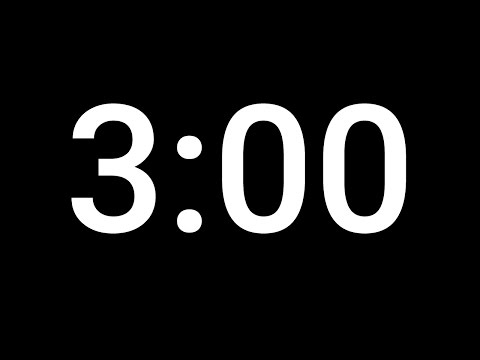 Unit 5 Project Celebration!
What was your favorite part of this project?
What was most challenging about it?
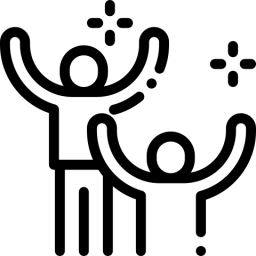 SHARE LINK & IMAGE OF STUDENT PROJECT HERE
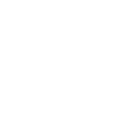 use jQuery to select（选择）, show（显示）, and hide（隐藏） HTML elements.
Vocabulary:  jQuery, action, selector, .show(), .hide()
[Speaker Notes: Coders should read aloud the objective.]
Interactive（交互式） websites
We know how to make websites that look cool using HTML and CSS, but they don’t do anything yet.
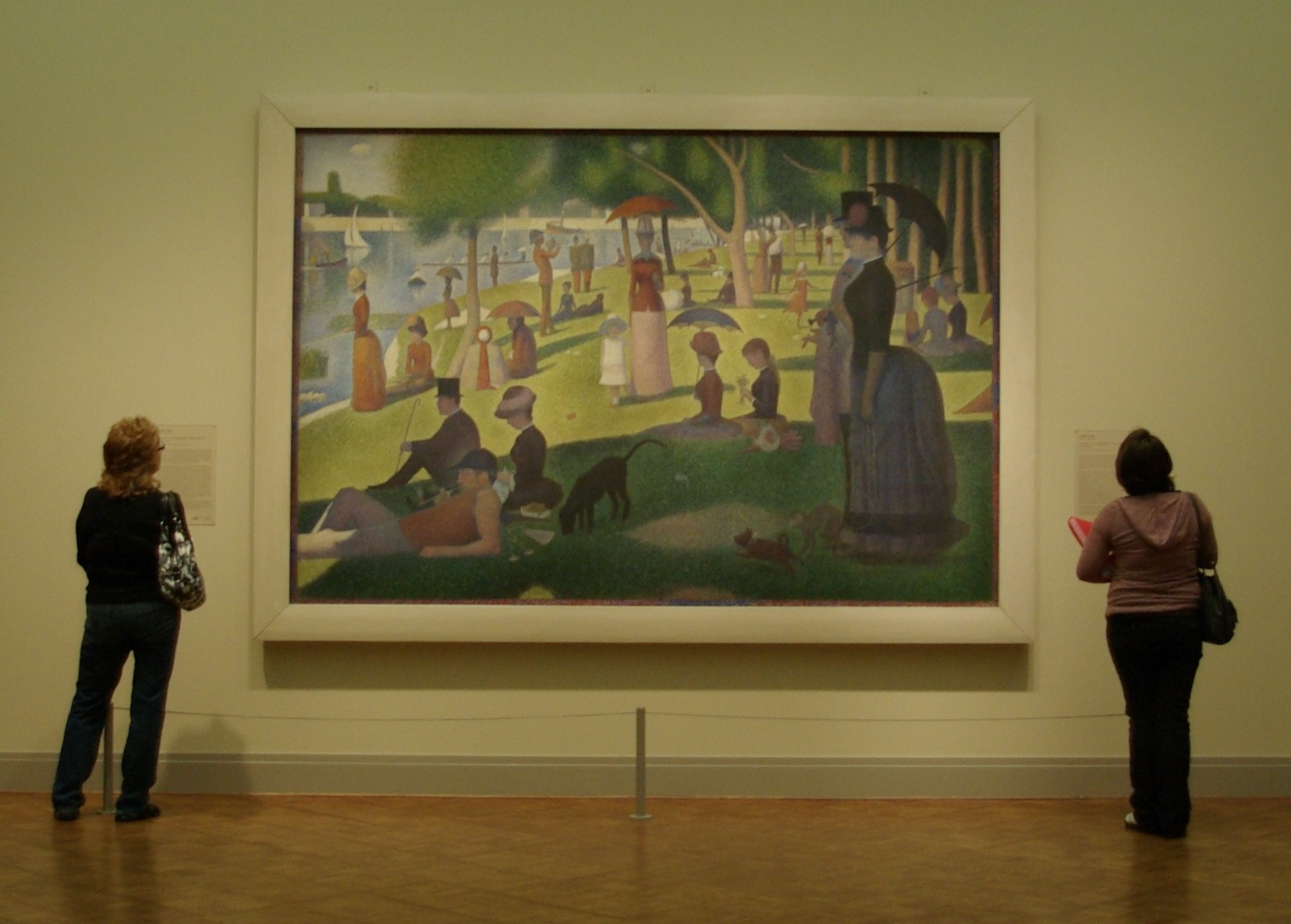 Interactive websites
Our favorite websites are interactive.

What do we mean by this?
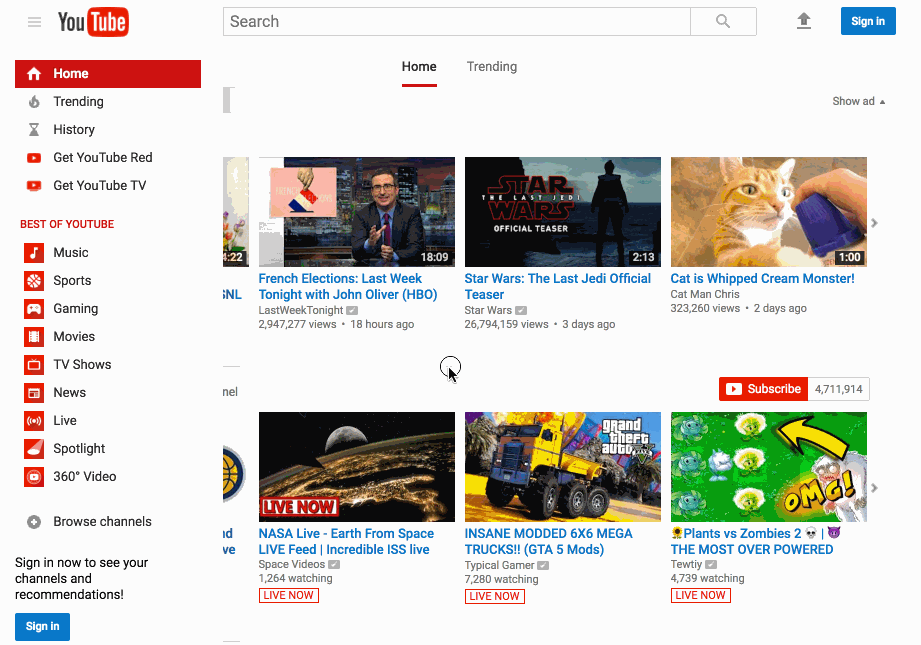 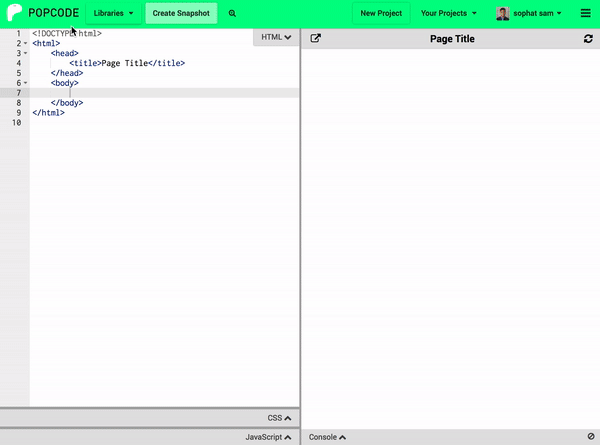 With the person next to you, list all the ways that Popcode does something in response to what you do.
The Popcode menu
Let’s break down the logic of what we experience on Popcode:

When the user clicks on a menu item, a dropdown of options appear.

This is a very common kind of logic! We call it a click handler.
[Speaker Notes: Here you should particularly emphasize the two main “pieces” of the click handler logic, corresponding to the two lines of bold text written on the slide.]
What is jQuery?
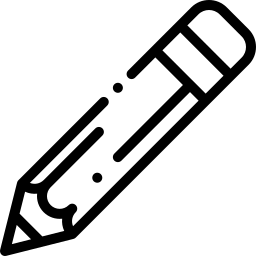 We will use jQuery to make our websites interactive!
jQuery is a Javascript library (we will learn more about libraries later)
Think of it as a book of magic spells to add functionality to your website
Make things disappear（消失）
Make things appear（出现）
Change an image or text （改变）
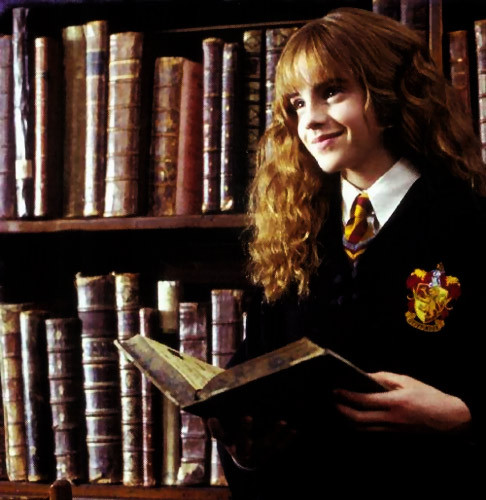 jQuery in Action
When someone clicks（点击） any button （按钮）element, hide （隐藏）the img elements.
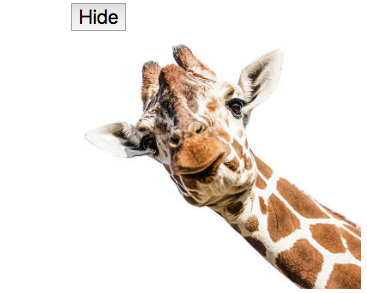 <button>Hide</button>
<img src="giraffe.jpg">
[Speaker Notes: Run through this and the next slide quickly, we will go into more detail on each part in later lessons
Quick Popcode example: https://popcode.org/?snapshot=1e5a673d-048a-4a9d-a021-ae9a91b34216]
jQuery in Action
<button>Hide</button>
<img src="giraffe.jpg">
jQuery
Plain English
When a button （按钮）element is clicked（点击）, hide （隐藏）the img （图像）elements.
$("button").click(function() {
   $("img").hide();
});
[Speaker Notes: The first time the students are seeing actual JavaScript/jQuery code. Note that you don’t need to break everything down here—the subsequent slides will take care of that. The point to emphasize here is that the English on the left and the jQuery on the right are saying the exact same thing.]
jQuery in Action
<button>Hide</button>
<img src="giraffe.jpg">
jQuery
Plain English
When someone clicks any button element,
hide the img elements.
$("button").click(function() {
   $("img").hide();
});
[Speaker Notes: Now we’re starting to break it down. Point out that the English version breaks down into two thoughts—first, when something should happen; second, what should happen.]
jQuery in Action
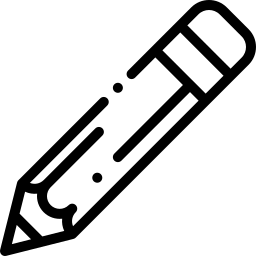 <button>Hide</button>
<img src="giraffe.jpg">
jQuery
Plain English
When a button element is clicked,
hide the img elements.
$("button").click(function() {
   $("img").hide();
});
[Speaker Notes: Now we’re starting to break it down. Point out that the English version breaks down into two thoughts—first, when something should happen; second, what should happen.]
jQuery in Action
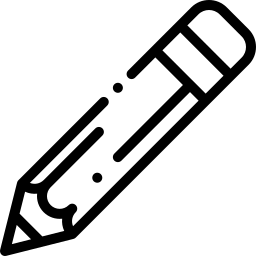 <button>Hide</button>
<img src="giraffe.jpg">
jQuery
Plain English
When a button element is clicked,
hide the img elements.
$("button").click(function() {
   $("img").hide();
});
jQuery in Action
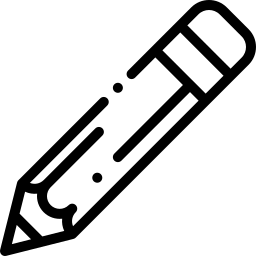 <button>Hide</button>
<img src="giraffe.jpg">
jQuery
Plain English
When a button element is clicked,
hide the img elements.
$("button").click(function() {
   $("img").hide();
});
[Speaker Notes: The first time the students are seeing actual JavaScript/jQuery code. Note that you don’t need to break everything down here—the subsequent slides will take care of that. The point to emphasize here is that the English on the left and the jQuery on the right are saying the exact same thing.]
Breaking it down: jQuery
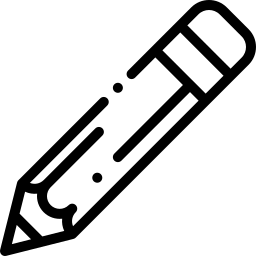 to use jQuery, you must always start with a  $ sign
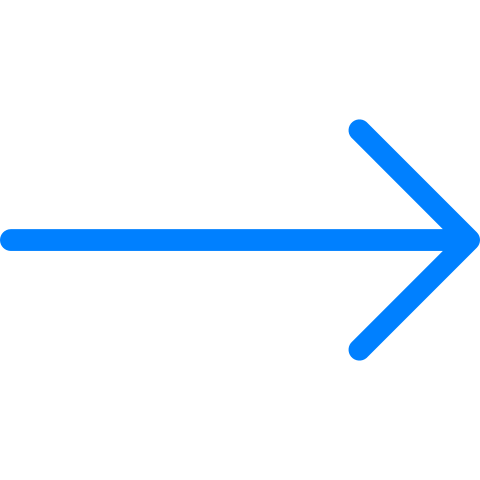 $("button").click(function() {
  $("img").hide();
});
jQuery
[Speaker Notes: Include a brief explanation that “The dollar sign signals to the computer that you will be writing jQuery code”]
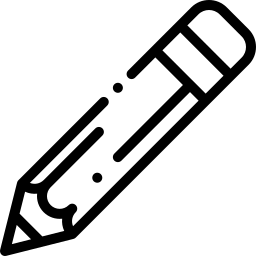 The Selector （选择器） selects the HTML element
Selector
$("button").click(function() {
   $("img").hide();
});
[Speaker Notes: Emphasize the difference btwn the two selectors -- one is receiving and action and one is the receiving an action. One element is the target of the click event and one element is acted upon in the body. Don’t go too deep into events and click handlers as that will be covered in later lessons.]
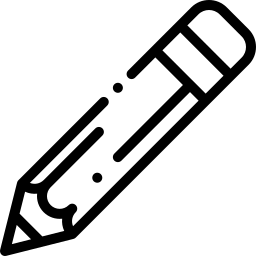 event
The event （事件） is what the user does to the selector
$("button").click(function() {
   $("img").hide();
});
[Speaker Notes: Emphasize the difference between the event and the action—the event is something we are waiting for the user of our webpage to do. The action is what we tell the page to do.]
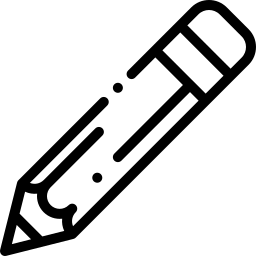 $("button").click(function() {
   $("img").hide();
});
The action（动作） is what the website does in response to the event
action
[Speaker Notes: Emphasize the difference between the event and the action—the event is something we are waiting for the user of our webpage to do. The action is what we tell the page to do.]
Besides HTML tag names, what else can you use as a selector?
Selector
Besides HTML tag（标签） names, what else can you use as a selector?
$("button").click(function() {
   $("img").hide();
});
[Speaker Notes: Emphasize the difference btwn the two selectors -- one is receiving and action and one is the receiving an action. One element is the target of the click event and one element is acted upon in the body. Don’t go too deep into events and click handlers as that will be covered in later lessons.]
Selector （CSS class选择器）
Selector
$(".hidePuppy").click(function() {
   $(".puppyPic").hide();
});
[Speaker Notes: Emphasize that this is the same selectors as CSS…. use . for class]
Class Selector
Class Selector
$(".hidePuppy").click(function() {
   $(".puppyPic").hide();
});
[Speaker Notes: Emphasize that this is the same selectors as CSS…. use . for class]
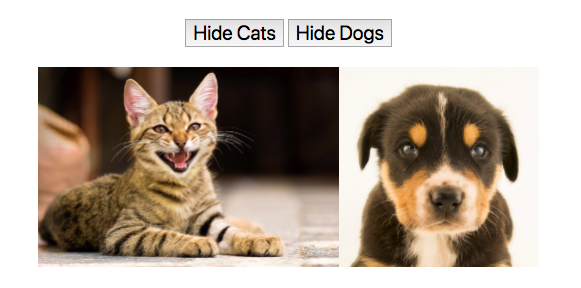 What will happen on the page when a user clicks a button?
$("button").click(function() {
  $("img").hide();
});
<button>Hide Cats</button>
<button>Hide Dogs</button>
<img src="cats.jpg">
<img src="dogs.jpg">
中文版：

https://popcode.org/?snapshot=092a95a1-b50a-4a05-bd34-328b0244af8a
[Speaker Notes: Probe students to be specific -- when the user clicks which button? Which image(s) will hide?]
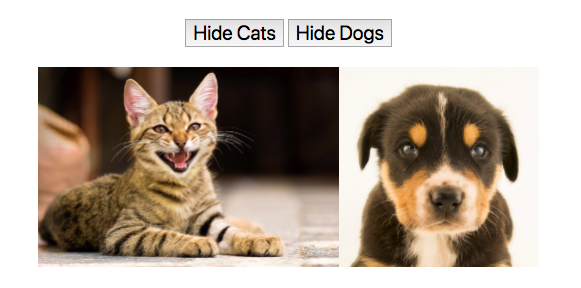 How do we hide only the cat image when the Hide Cats button is clicked?
<button>Hide Cats</button>
<button>Hide Dogs</button>
<img src="cats.jpg">
<img src="dogs.jpg">
[Speaker Notes: How do we affect some HTML tags but not others?]
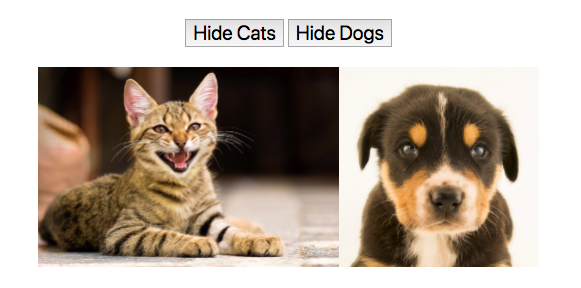 We need to give each button and image a class so we can select them.
<button class=“hideCats">Hide Cats</button>
<button class="hideDogs">Hide Dogs</button>
<img class="catPic" src="cats.jpg">
<img class="dogPic" src="dogs.jpg">
[Speaker Notes: How do we affect some HTML tags but not others?]
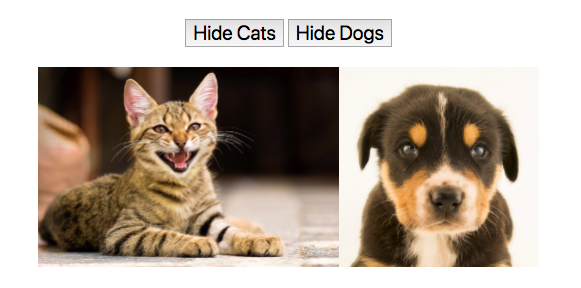 Now we can select the specific button with jQuery.
$(".hideCats").click(function() {
  $(".catPic").hide();
});
<button class="hideCats">Hide Cats</button>
<button class="hideDogs">Hide Dogs</button>
<img class="catPic" src="cats.jpg">
<img class="dogPic" src="dogs.jpg">
[Speaker Notes: How do we affect some HTML tags but not others?]
Let's see who wins: Cats vs Dogs!
We need to use jQuery to hide the correct image when the buttons are clicked.
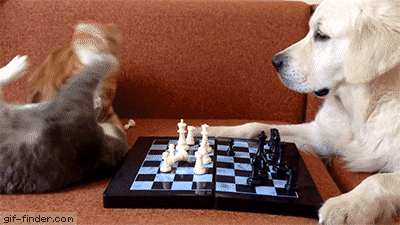 [Speaker Notes: This is the first time students will be writing in the Javascript pane. Call this out explicitly and identify that jQuery belongs in Javascript.]
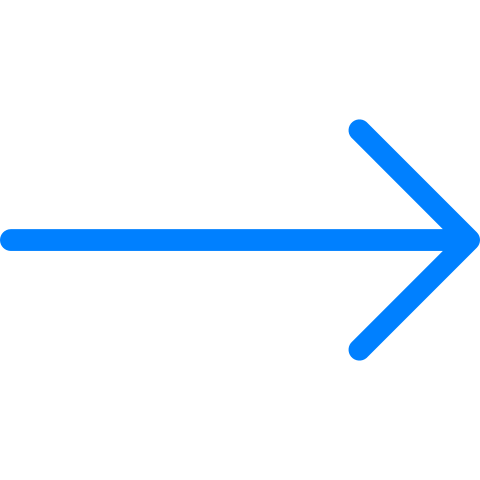 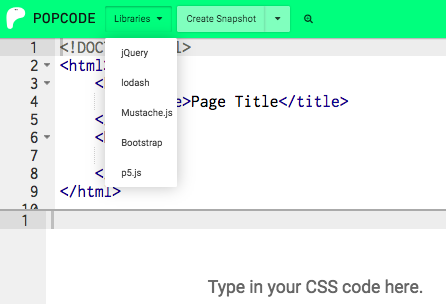 Enable jQuery!
Remember to enable (turn on) jQuery in Popcode!
Whack（重击）-a-mole（鼹鼠）! Our yard is infested with moles and we need to use jQuery to get rid of them!
Start with this mild medium spicy.
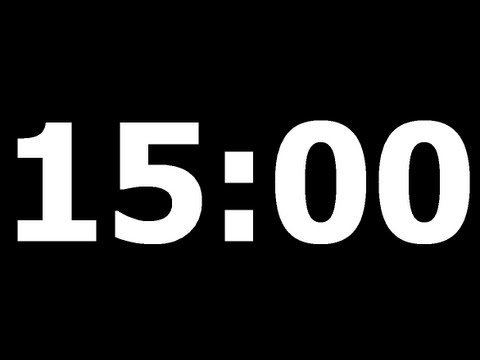 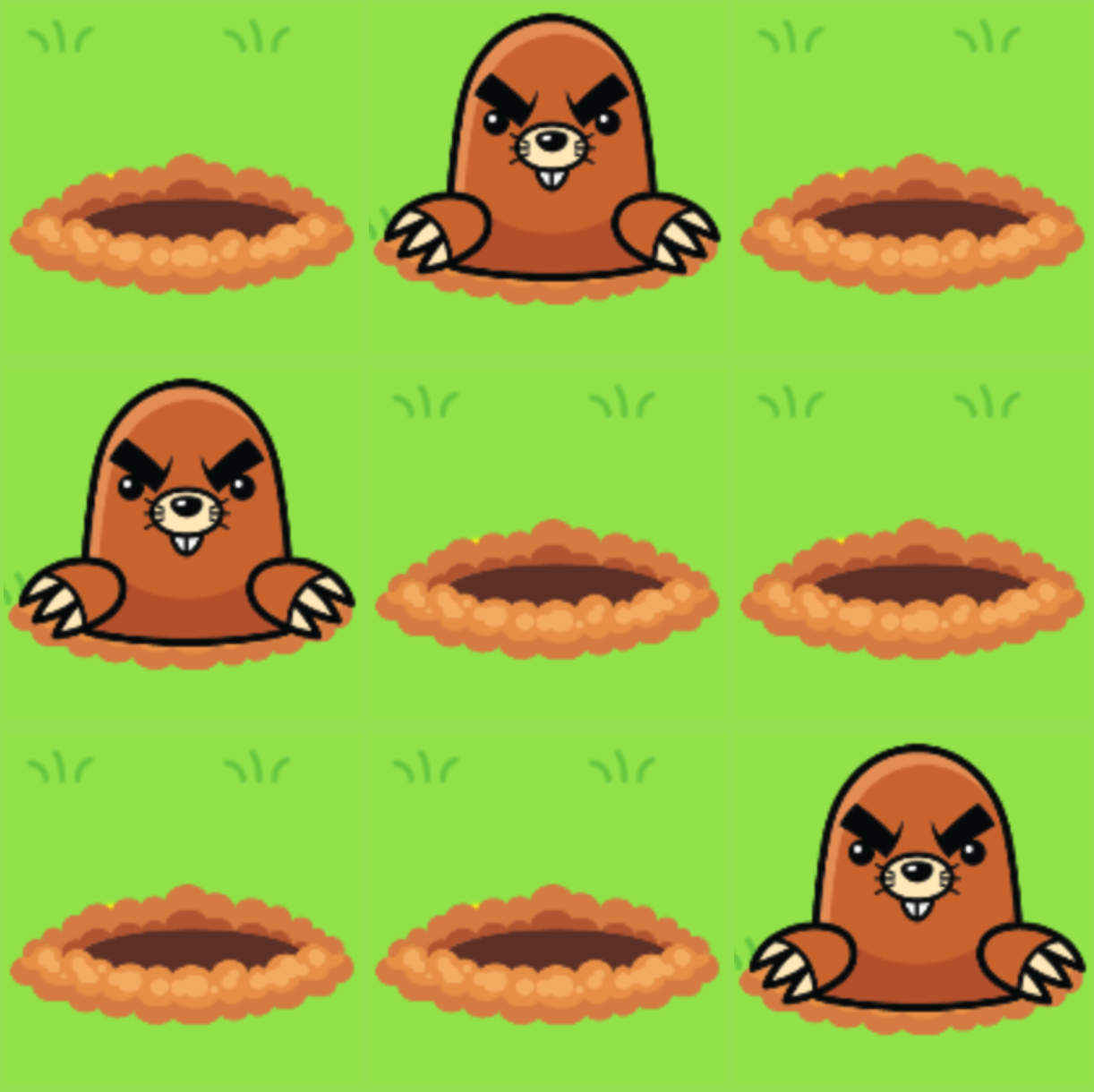 https://popcode.org/?snapshot=5371b4c0-71e8-4903-be9f-b09992579ca9

中文版：

https://popcode.org/?snapshot=ad5654ee-554b-4e3b-8dbf-586a8fb6a96a
$(1).click(function() {
  $(2).hide();
});
Which answer has the correct selectors to make the image with a class of "harryPotter" hide when you click any button on the page.
1. ".harryPotter"
2. ".harryPotter"

1. "button"
2. ".harryPotter"

1. "button"
2. "harryPotter"

1. ".harryPotter" 
2. "button"
示例

https://michaeloppong.github.io/treasurehunt/

https://michaeloppong.github.io/Disappearing-Snapchat-Ghost/
Open this popcode
填空，当点 h1时，class “make-it-hide” 藏起来.
Computer
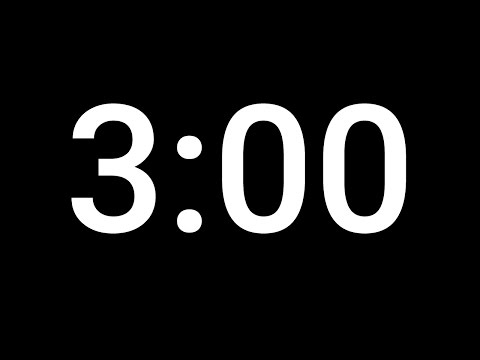 $(XXXXXXXXXX).click(function() {
$(XXX   XXX).hide();
});
[Speaker Notes: Not all students will be able to complete all the tasks. Spend no more than 5 minutes, this is just a warm-up.]
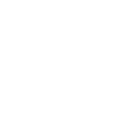 use jQuery actions （动作）to make HTML elements toggle（切换）slide （滑行）and fade（逐渐消失）
Vocabulary:  jQuery actions, .toggle(), .slide(), .fade()
[Speaker Notes: Coders should read aloud the objective.]
Animated jQuery Actions!
Check Out This Demo

https://michaeloppong.github.io/052-Drake-Animated-jQuery-Actions/
[Speaker Notes: Open up the demo page, and take the class through the different actions from top to bottom. Point out how “Show” does nothing if the image is already visible; contrast that to “Toggle”. After demoing the first few actions, ask the students to predict what the rest will do.]
Animated jQuery Actions!
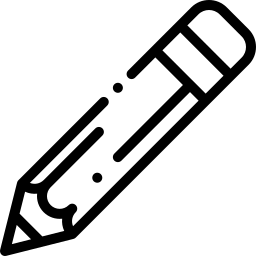 jQuery actions（动作） tell the HTML element that you select what to do.
$(".buttonFadeOut").click(function () {
    $("img").fadeOut();
});
JQuery actions
渐出
Selector
[Speaker Notes: * How many instructions are in the click function on this page? (Answer: One)
* When are we telling the page to follow the instructions? (Answer: When an element is clicked)]
.slideUp() 上滑 & .slideDown() 下滑
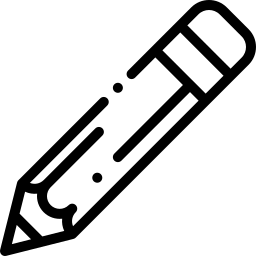 $(".buttonSlideUp").click(function() {
    $("img").slideUp();
});
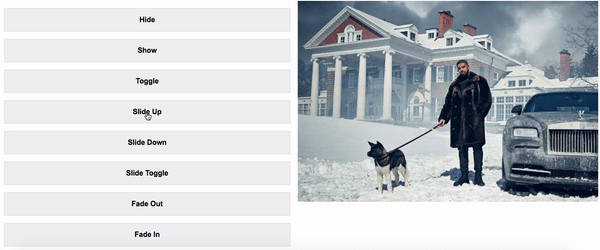 [Speaker Notes: Move through these next 2 slides quickly, pointing at how we can use different actions to achieve different effects.]
.fadeIn() 渐入 & .fadeOut() 渐出
$(".buttonFadeOut").click(function() {
    $("img").fadeOut();
});
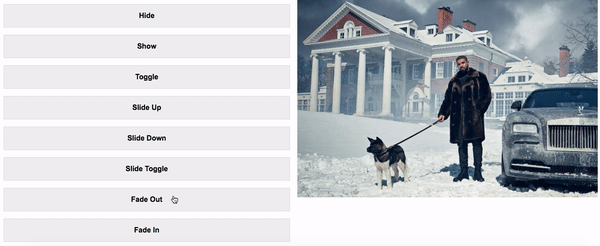 [Speaker Notes: Ask students what the difference between slide and fade is?]
Animated jQuery Actions（动作）
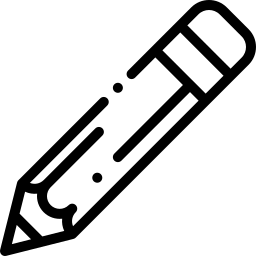 [Speaker Notes: Have your students write down the information on this slide. Point out how each column has a way to show, a way to hide, and a way to toggle. Prompt the students with questions like, “If I want to show an element with a fade animation, which action should I use?”]
.hide() 和.toggle() 有什么不同?
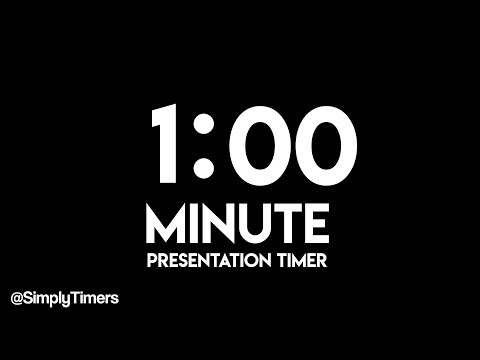 Start Here
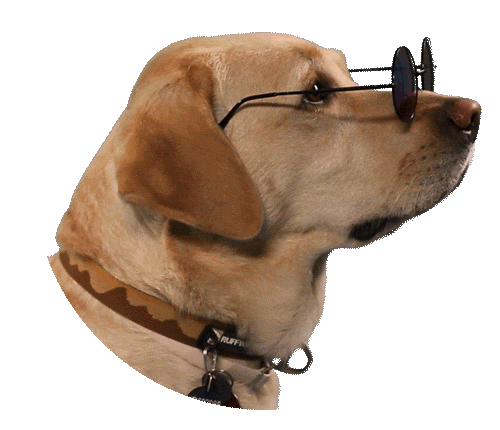 Working together, we’ll make the enormous dog appear and disappear with a .fade animation.
[Speaker Notes: This is a crucial moment in the lesson, when we release control to the students and ask them, for the first time, to produce the code inside a click handler function from scratch.

You will type on the projector, but the class should be fully in control—only type exactly what they tell you, even if it’s a mistake. Have a co-teacher type while you call on individual students and continue leading the class. 

If you have time, have the students modify the code so that the dog appears and disappears without a fade.]
Create a jQuery Funhouse （欢乐屋）by filling in the click handler functions with appropriate jQuery actions.
mild medium spicy
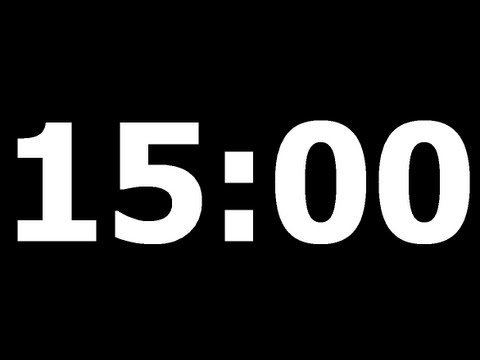 https://popcode.org/?snapshot=cc72b480-da29-411d-bbf5-1889b9fe04d6
[Speaker Notes: Open up the starter code, and prompt students to describe (in general terms) what they need to do.]
Extensions!
If you finish the jQuery funhouse early:
Add another feature to your funhouse page!
Be creative!
$("p")._______;
.fadeIn()
.slideDown()
.slideUp()
.toggleOut()
Which jQuery action would hide all <p> tags?哪个可以隐藏所有的p元素？
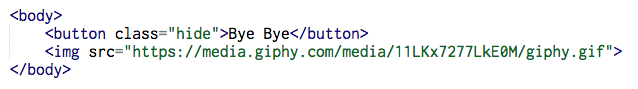 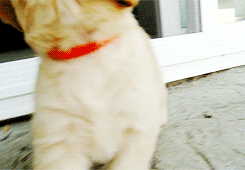 Paper
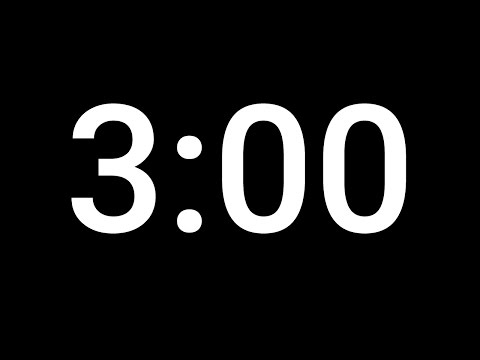 更新此代码以在单击按钮时隐藏图像。
$("  ").click(function() {

});
[Speaker Notes: Teacher Notes:
Coders should complete the Do Now in either Google classroom or on paper depending on your preference.]
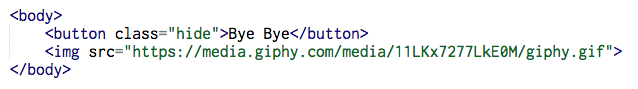 Open this popcode
更新此代码以在单击按钮时隐藏图像。
Computer
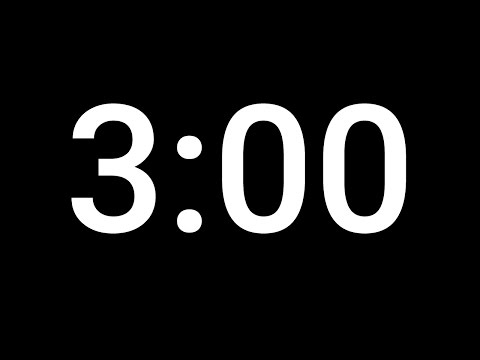 $("  ").click(function() {

});
[Speaker Notes: Teacher Notes:
Coders should complete the Do Now in either Google classroom or on paper depending on your preference.]
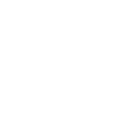 use jQuery actions that 
take one or more arguments（参数）, such as .text() 修改文本 and .css() 修改CSS.
Vocabulary:  selector, arguments, action, .text(), .css()
[Speaker Notes: Coders should read aloud the objective.]
Do Now Review
Which element do we click on?

Which element changed?
$("   ").click(function() {
    $("   ").hide();
});
[Speaker Notes: Teacher Notes:]
New jQuery!
我们可以使用jQuery更改页面上的CSS
变色狂魔
https://popcode.org/?snapshot=c8ceb0d5-b42d-43ec-8a0d-d05d5f90f86b

like this!
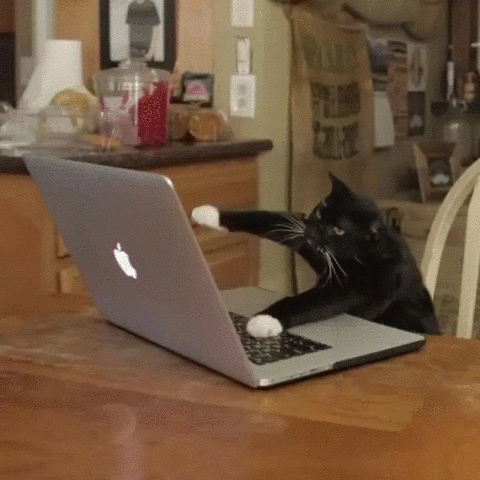 [Speaker Notes: Teacher Notes: just show them for now! we will do the typing later.
Ask: What changed?
We’ll see just how later in class.]
Review CSS syntax:
Which part of this CSS is the:
Selector 选择器? 
Property 属性? 
Value 值?
body {
    background-color: purple;
    color: aqua;
}
[Speaker Notes: Teacher Notes:  we'll see this pattern again in jQuery!]
The .css() action
Let’s take a closer look into this Popcode.
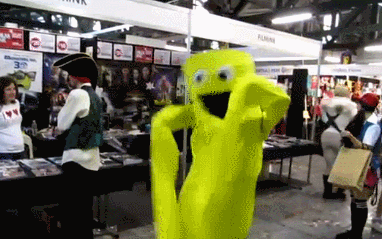 [Speaker Notes: Teacher Notes: Click back into Popcode and change the background color to something else. Then show how you could use the same format to change font color and image size. 
Don’t spend too much time on syntax and having students code this outloud. The next few slides break this down and there is a guided practice for that later.]
The .css() action
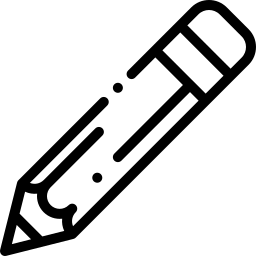 $(".change").click(function)() {
     $("body").css("color", "aqua");
});
.css action （修改CSS)
[Speaker Notes: Teacher Notes:
Where is our new .css() action? How does this look different from .hide()? What do you think .css does?]
The .css() action
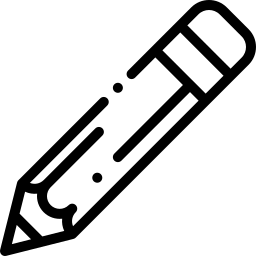 $(".change").click(function)() {
   $("body").css("color", "aqua");
});
Arguments 参数
Which argument is the CSS property? Which is the value?
[Speaker Notes: Teacher Notes:
There are two arguments! Which argument is the CSS property? Which is the value? What would we change if we wanted to make the text pink instead? What if we wanted to change the background color?

Make sure to cover that arguments are additional information that we can give to an argument.]
The .text() action
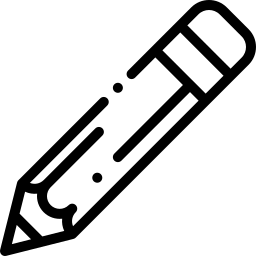 Let’s learn one more jQuery action that takes arguments:
$("button").click(function(){
	$(".my-reply").text("Hello!");
});
.text action（修改文本）
What do you think this code will do?
[Speaker Notes: Teacher Notes:
Ask students about the technical term we just learned for an input like “Hello!” (arguments)]
The .text() action
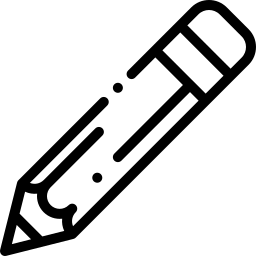 $("button").click(function(){
	$(".my-reply").text("Hello!");
});
Argument
参数（改后的文本）
[Speaker Notes: Teacher Notes:
Where is our new .css() action? How does this look different from .hide()? What do you think .css does?]
Multiple Actions（多个动作）
jQuery can perform more than one action on an event.
$("button").click(function(){
	$("div").css("color", "yellow");
	$("p").text("My text is yellow now!");
});
What do you think this code will do?
[Speaker Notes: Teacher Notes:]
https://popcode.org/?snapshot=7d53f909-66a3-4441-8340-31d389326306
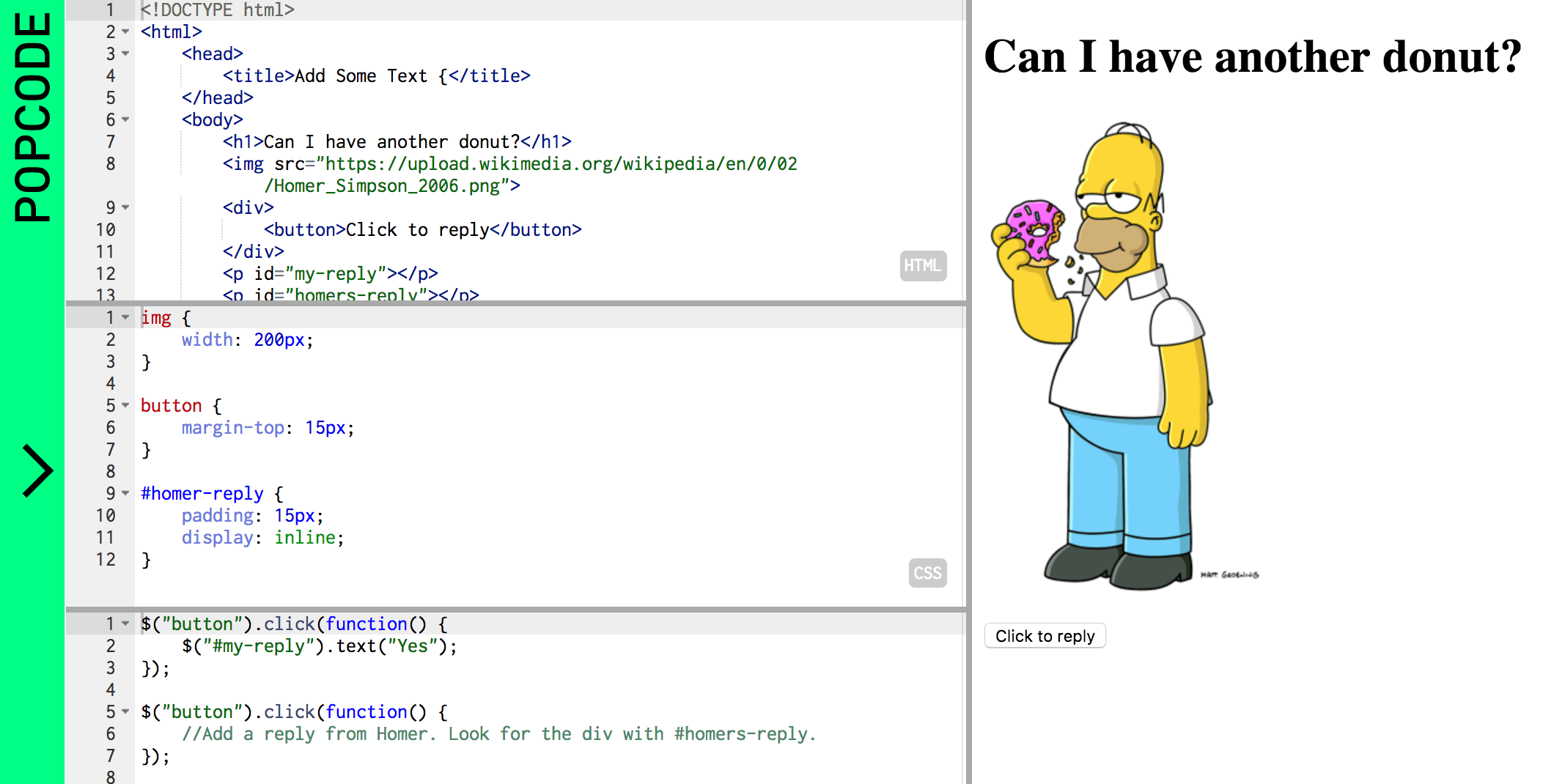 Let’s take a look at this in action
in Popcode
[Speaker Notes: Teacher Notes:
Point out the .homers-reply selector. Where is that on the page? What would happen if we didn’t have the empty <p> tag on the page?]
In the Homer Popcode when the button is clicked:
Mild Medium Spicy
Respond with No and change Homer’s response to “Doh!”
Change the background color
Change the color of the header text
Make the photo bigger

https://popcode.org/?snapshot=d04583e4-555e-4084-a15d-a64d70adaac4
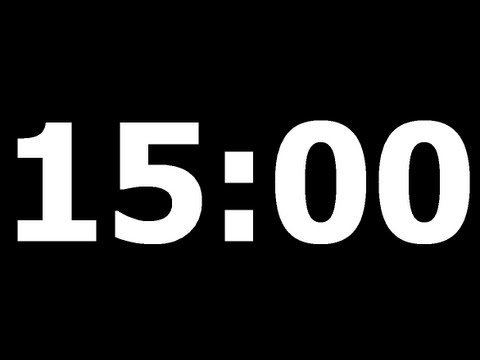 [Speaker Notes: Use this activity to have students explore the various 'justify-content' properties and get comfortable using flexbox.
Remind students that they can make their samples look however they want… they do not need to copy the examples on the slide above]
$("button").click(function() {                     _______});
$("body").css("button", "purple");
$("body").css("purple", "background-color");
$("button").css("background-color", "purple");
$("body").css("background-color", "purple");
Fill in the blank so that the page's background color will change to purple when the button is clicked.
[Speaker Notes: Teacher Notes:]
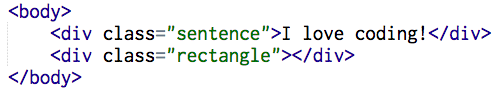 Paper
On a piece of paper, write the jQuery code to: 
Change the text “I love coding!” to “I love jQuery!”
Change the background color of the div with the class of rectangle to blue
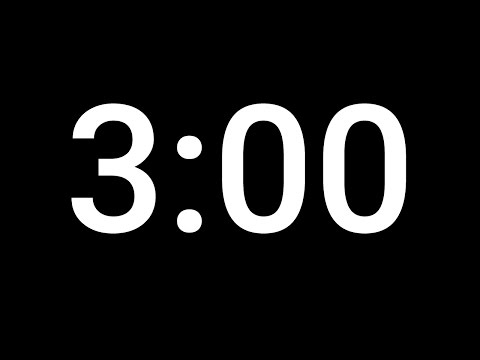 [Speaker Notes: Teacher Notes:
Coders should complete the Do Now in either Google classroom or on paper depending on your preference.]
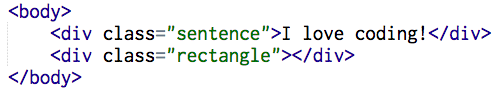 Open this Popcode
Write the jQuery code to: 
Change the text “I love coding!” to “I love jQuery!”
Change the background color of the div with the class of rectangle to blue
Computer
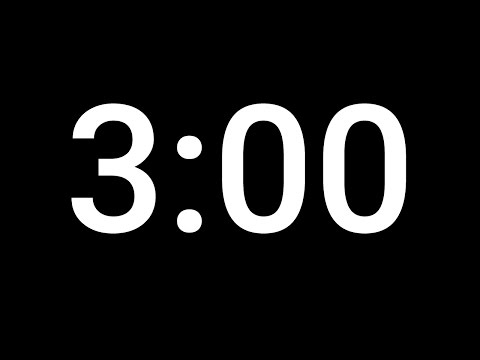 [Speaker Notes: Teacher Notes:
Coders should complete the Do Now in either Google classroom or on paper depending on your preference.]
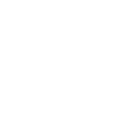 write event handlers that allow the page to respond when a user interacts with it
Vocabulary:  event handler, dblclick, mouseenter, mouseleave, hover
Why is this important?
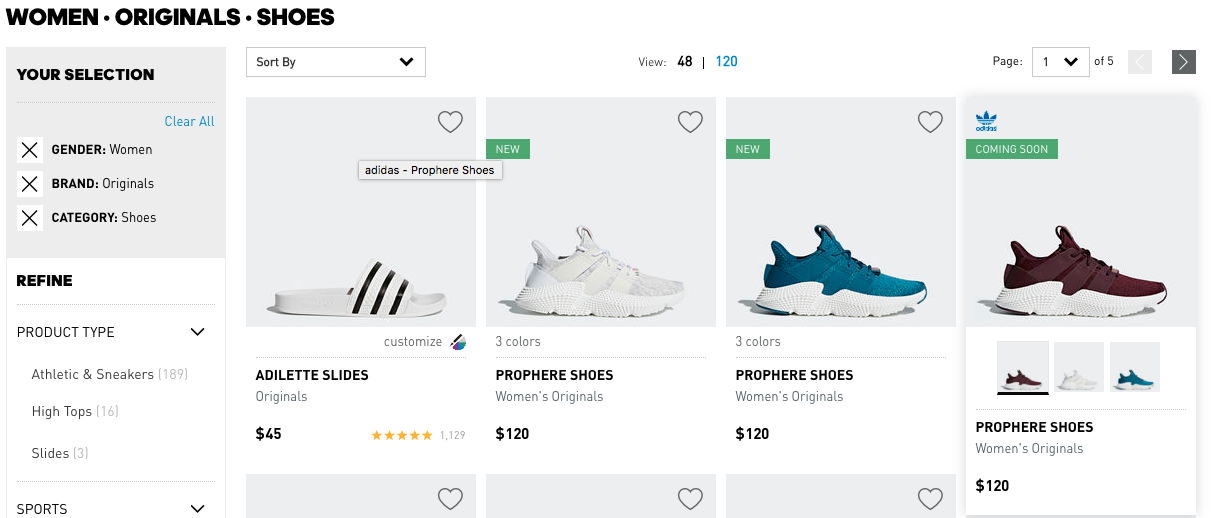 [Speaker Notes: check out the adidas website for hover effect/click: http://www.adidas.com/us/women-shoes
Play around on the website to demonstrate different events: name clicks, hovers, etc and ask students what changes as you interact with the website in each of those ways. Be explicit about the events.]
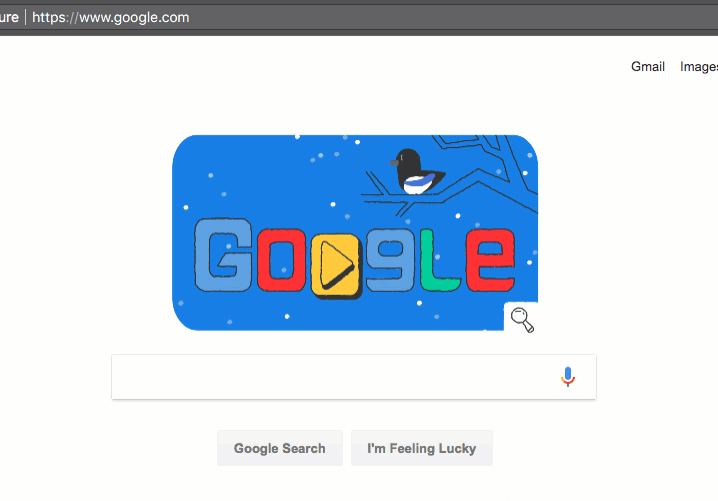 With the person next to you, list all the things you see the user doing to interact with the website.
[Speaker Notes: Mouse enter, mouse leave, (or hover), click, double-click, keypress]
jQuery Events
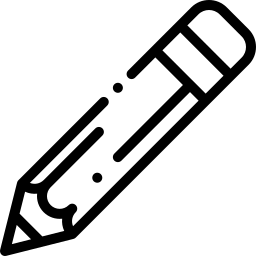 An event is something that happens on a page.
Events can be:
Something the user does (clicking, typing, or moving the mouse over something)
Something that happens in the browser (the page finishes loading or the user scrolls down the page)
We create event handlers so that we can do something specifically when that event occurs.
jQuery Event（事件）
Events can be things the user does.
We’ve already seen one example of this before:
<button>Hide</button>
<img src="giraffe.jpg">
Plain English
When someone clicks the button element, hide the img element.
jQuery
$("button").click(function() {
  $("img").hide();
});
User clicks
jQuery Events
But what about this?
<button>Hide</button>
<img src="giraffe.jpg">
Plain English
When someone double-clicks the button element,hide the img element.
jQuery
$("button").dblclick(function() {
  $("img").hide();
});
User double clicks
jQuery Events
Or this?
<button>Hide</button>
<img src="giraffe.jpg">
Plain English
When someone moves their mouse over the button element, hide the img element.

.
jQuery
$("button").mouseenter(function() {
  $("img").hide(); });
user moves their mouse over an element
jQuery Events
Or this?
<button>Hide</button>
<img src="giraffe.jpg">
Plain English
When someone moves their mouse off the button element, hide the img element.

.
jQuery
$("button").mouseleave(function() {
  $("img").hide(); });
user moves their mouse off an element
How Event Handlers Work
Whenever this event occurs...
event
$("button").click(function() {
  $("img").hide();
});
How Event Handlers Work
$("button").click(function() {
  $("img").hide();
});
The code inside the curly brackets will run
Syntax review
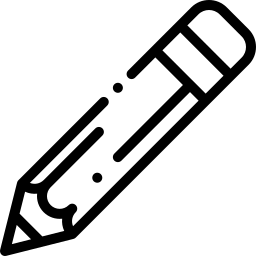 Selector
Event
$("button").click(function() {
  $("img").hide();
});
jQuery
Action
Event types
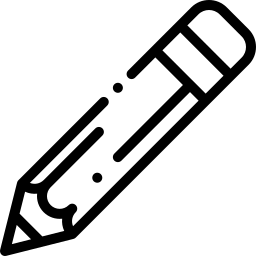 There are many types of events jQuery recognizes. 
Here are a few:
Click （点击）
Dblclick （双击）
Mouseenter（鼠标进入）
Mouseleave（鼠标离开）
Hover（鼠标滑过）
$(".target").click(function() {
  $(".feedback").text("Click faster!");
});
$(".target").dblclick(function() {
  $(".feedback").text("Perfect!");
});
Describe what the following code will do.
[Speaker Notes: Mouse enter, mouse leave, (or hover), click, double-click, keypress]
When the page first loads, will the image be shown or hidden? Why or why not?
$("button").dblclick(function() {
  $("img").hide();
});
[Speaker Notes: This is a reminder to students that event handlers only run when the event occurs. Since the page just loaded, the user has not clicked anything yet, so the code inside the angle brackets will not run yet.]
Is this an event handler or an action? 
How do you know?
$("div").mouseenter(function() {
  
});
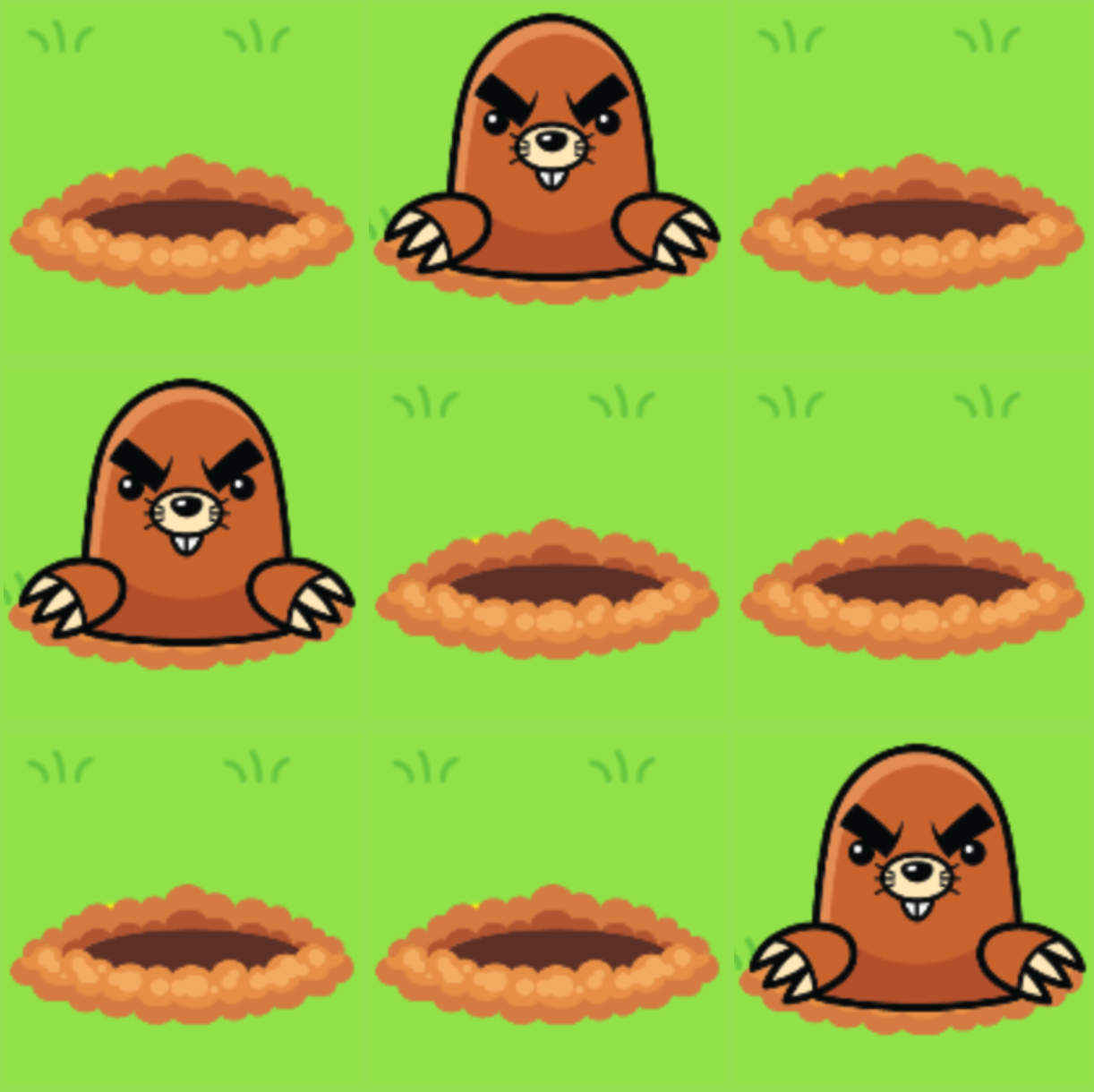 Let’s update our old Whack-A-Mole game to use other-events-a-mole to whack it.
Double-click
Mouse Enter
Mouse Leave
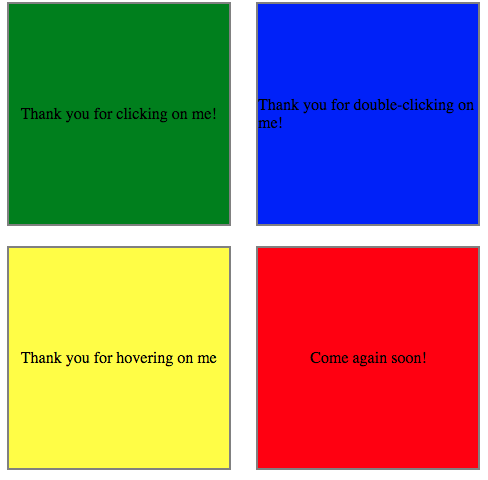 Let’s make our page interactive! 
There are 4 boxes on the page. Let’s make each one react to a different event.
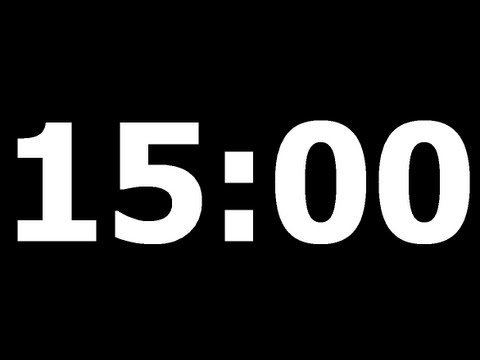 Open this mild medium spicy popcode to begin.
$("div")       (function() {
  $(".secret").text("Don’t tell anyone!");
});
$("div")       (function() {
  $(".secret").text("");
});
1.
2.
Fill in the blanks so that the text will only be shown when the user’s mouse is on the div (there are two different ways).
1. .mouseleave
2. .hover
b)	1. .mouseenter
	2. .mouseleave
c)	1. .click
	2. .dbclick
d)	1. .mouseleave
	2. .mouseenter
练习
https://www.w3school.com.cn/jquery/index.asp